TheAttributesof God
1.  They must know	WHO I AM…tell them2.  They must know	WHO they are…assure them3.  They must know	WHO he is (satan)…expose him
God is Almighty  
And we abide
In His 
shadow
(2X)
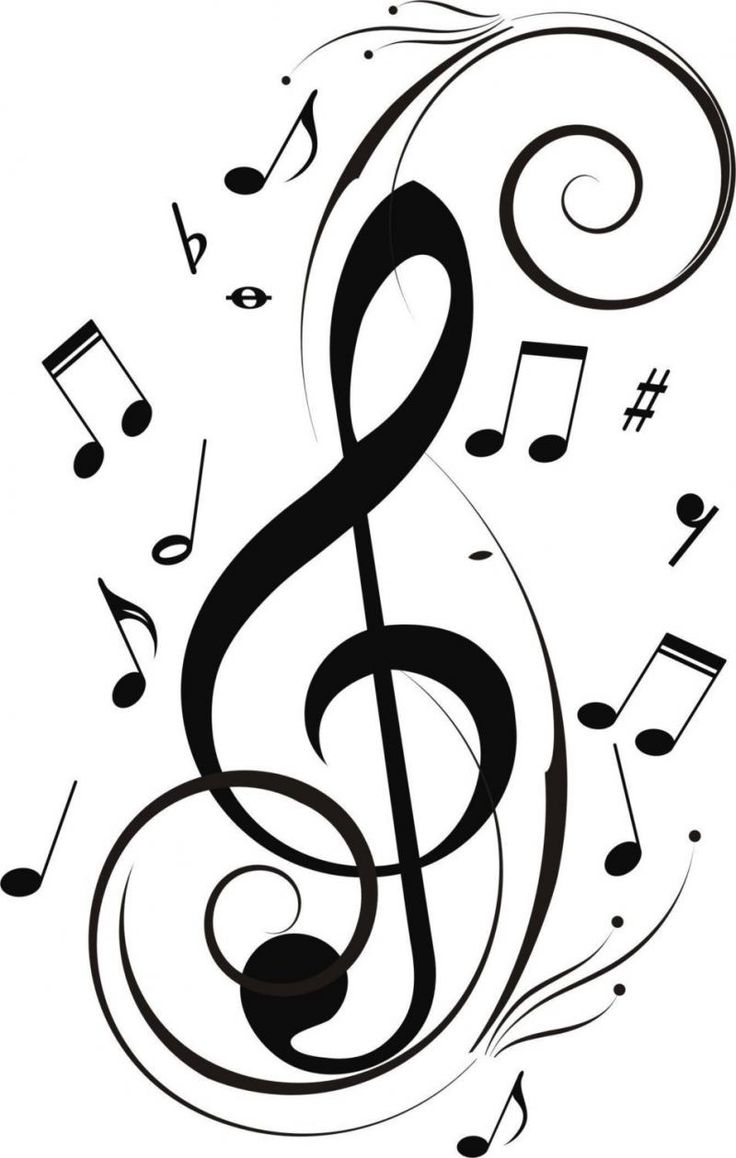 Tune: Are you sleeping.
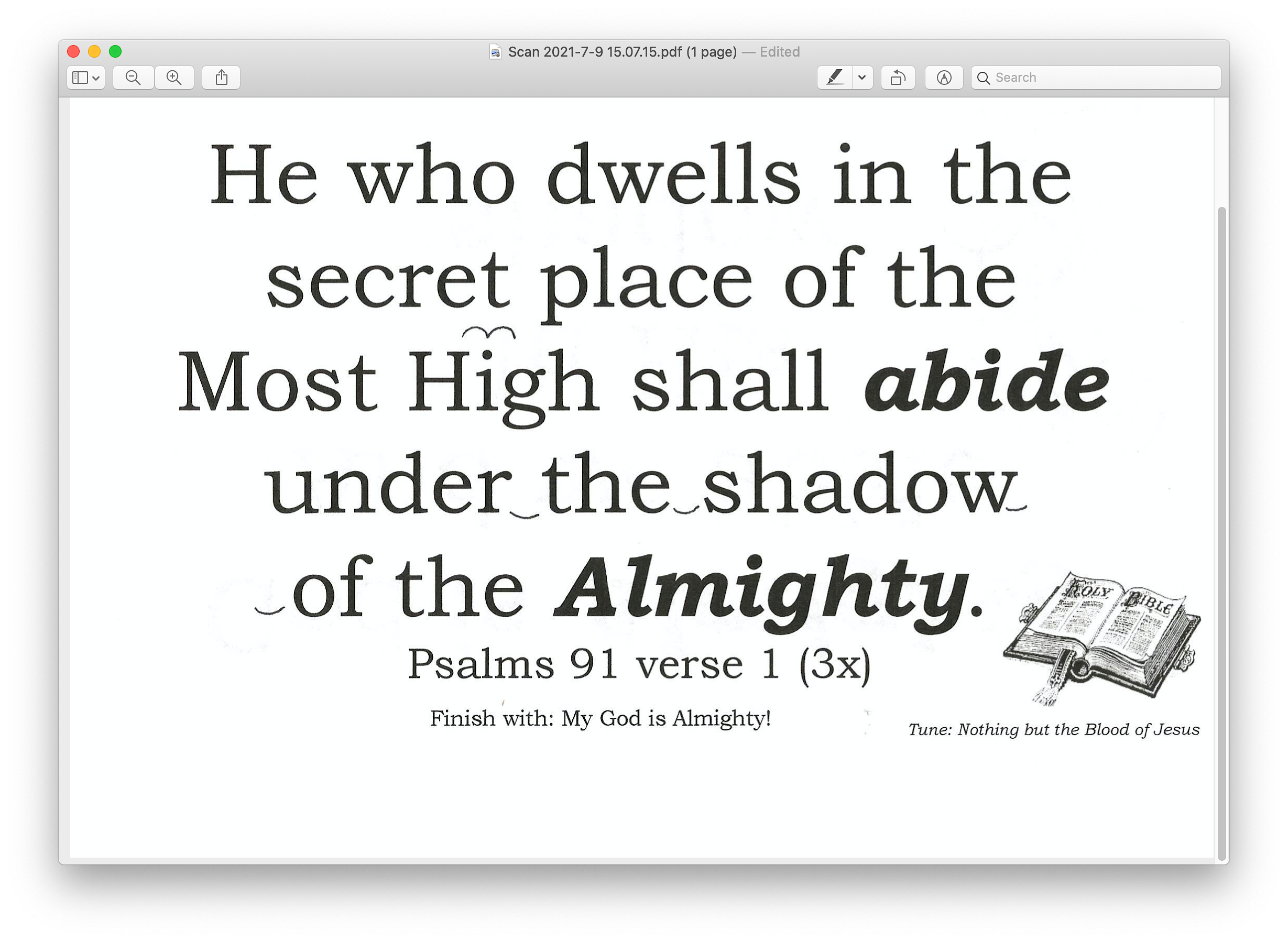 He who dwells in the 
secret place of the 
Most High shall abide 
under the shadow 
of the Almighty. 
Psalms 91 verse 1 (3x)
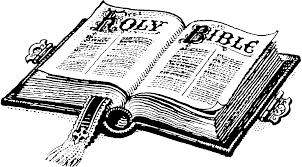 Finish with: My God is Almighty!
Tune: Nothing but the Blood of Jesus
God is The Alpha
And The Omega
He is The First
And He is The Last.
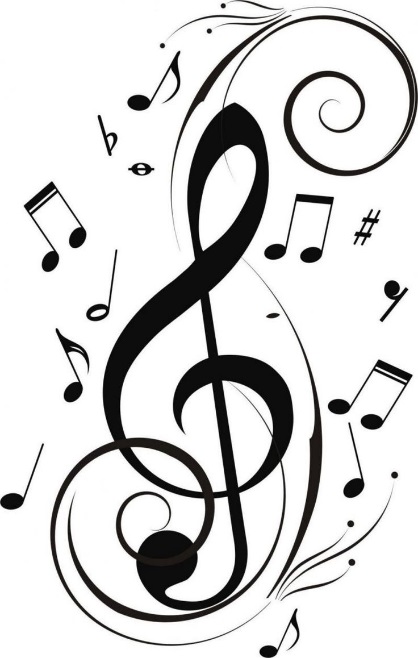 (2X)
Tune: Are you sleeping.
“I am The Alpha
and The Omega,
The Beginning, 
and The End,”
Says the Lord….
Revelation 1 verse 8a
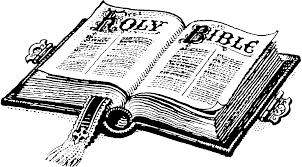 (2X)
Tune: Are you sleeping.
God is Beautiful
and He makes all
things beautiful.
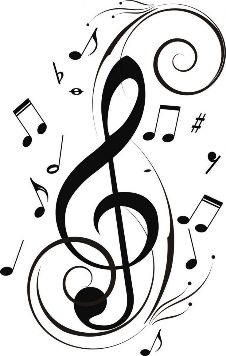 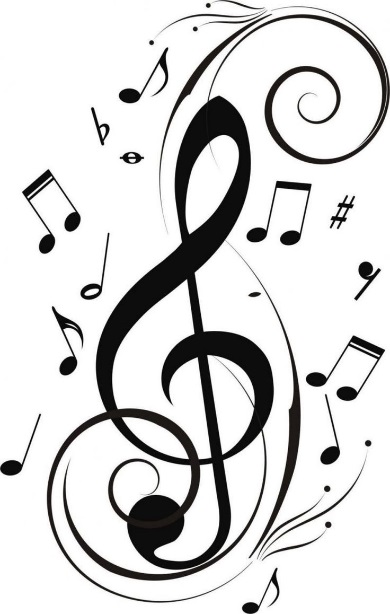 Tune: Are you sleeping.
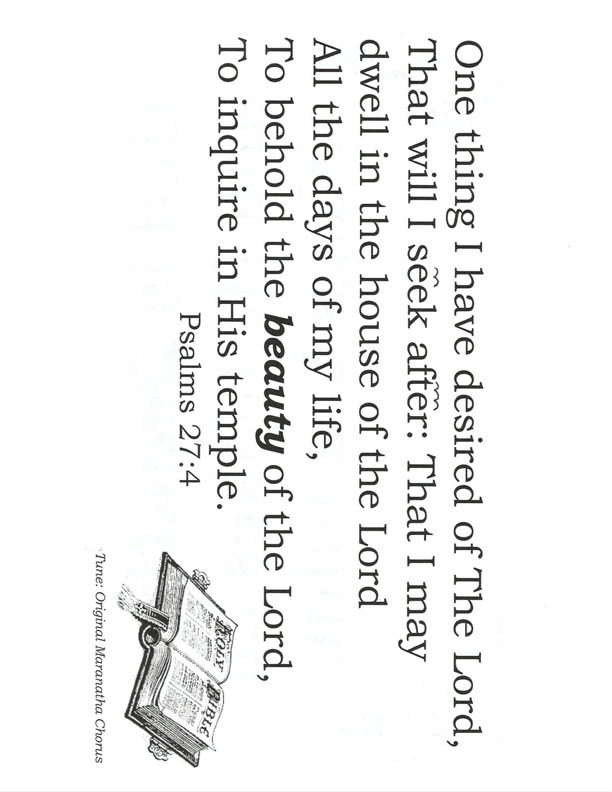 One thing I have desired of The Lord, 
That will I seek after: That I may dwell in the house of the Lord
All the days of my life, 
To behold the beauty of the Lord, 
To inquire in His temple.
Psalms 27:4
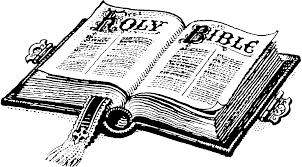 Tune: Original Maranatha Chorus
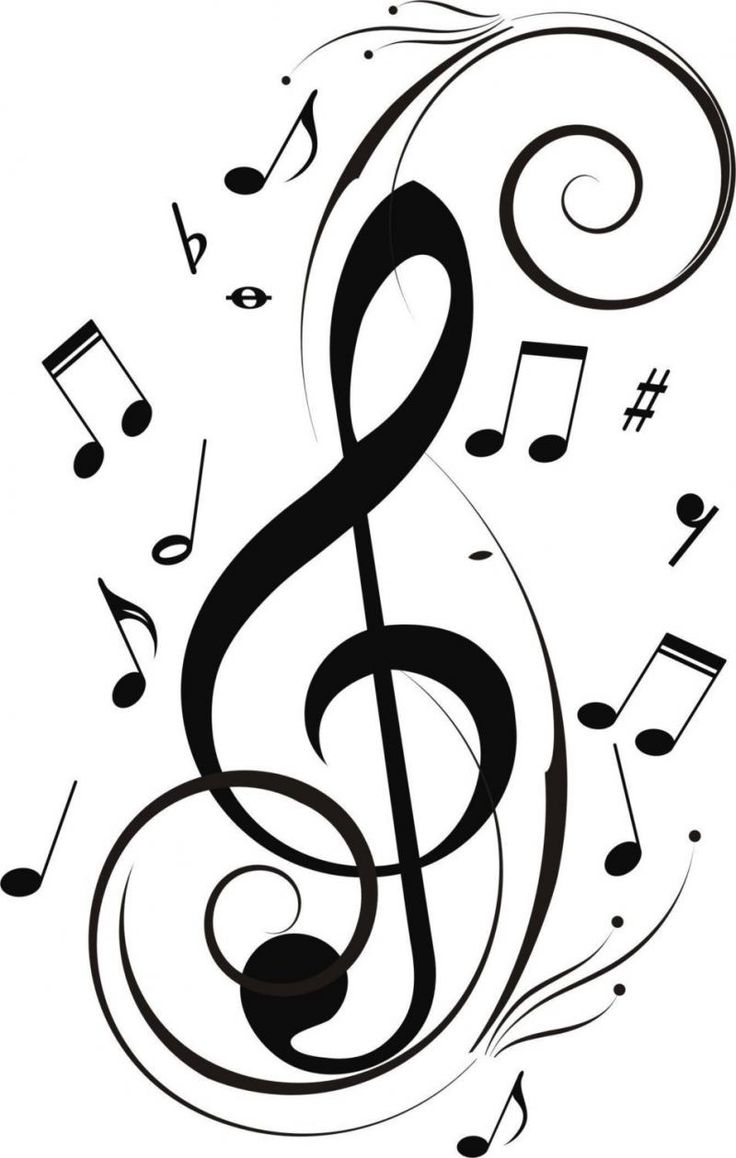 God is my Counselor
He will guide me
(2X)
Tune: Are you sleeping.
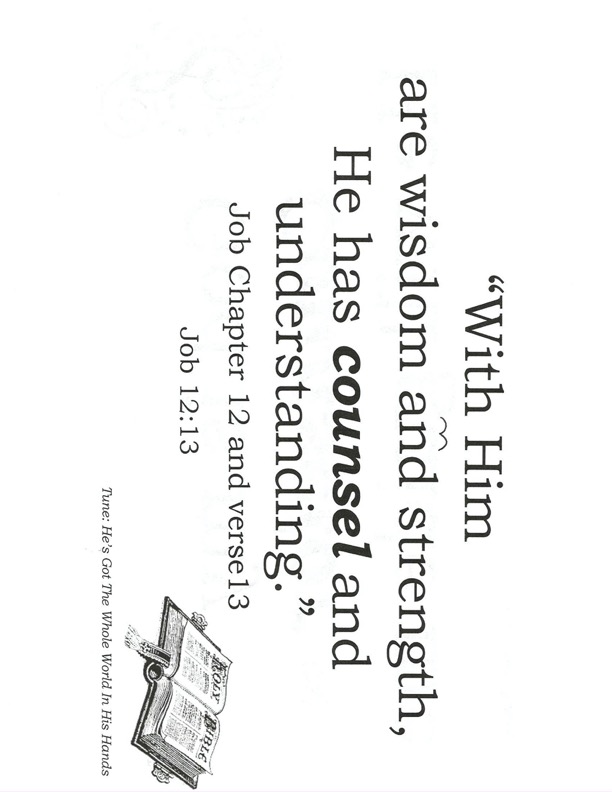 “With Him 
are wisdom and strength, 
He has counsel and understanding.”
Job Chapter 12 and verse13
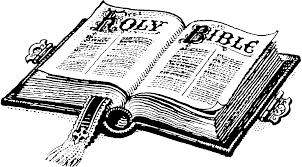 Job 12:13
Tune: He’s Got The Whole World In His Hands
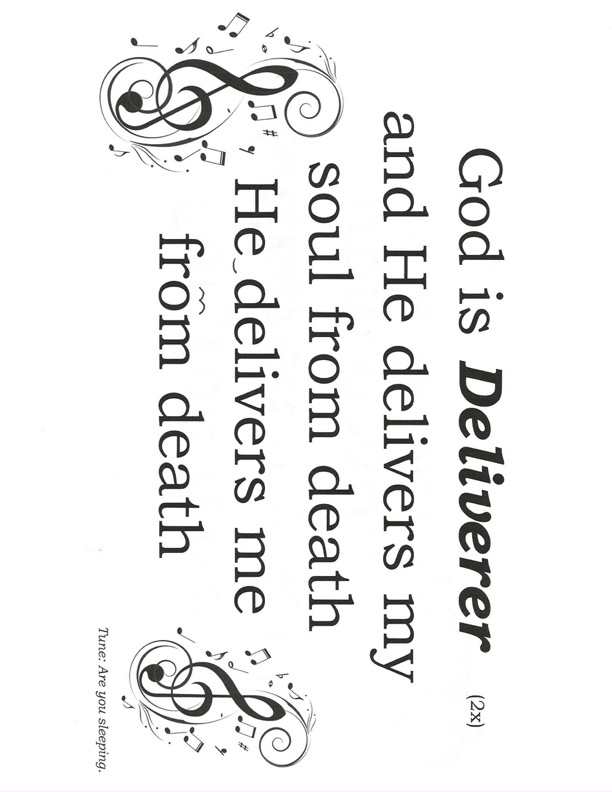 God is Deliverer
and He delivers my 
soul from death
He delivers me
from death
(2x)
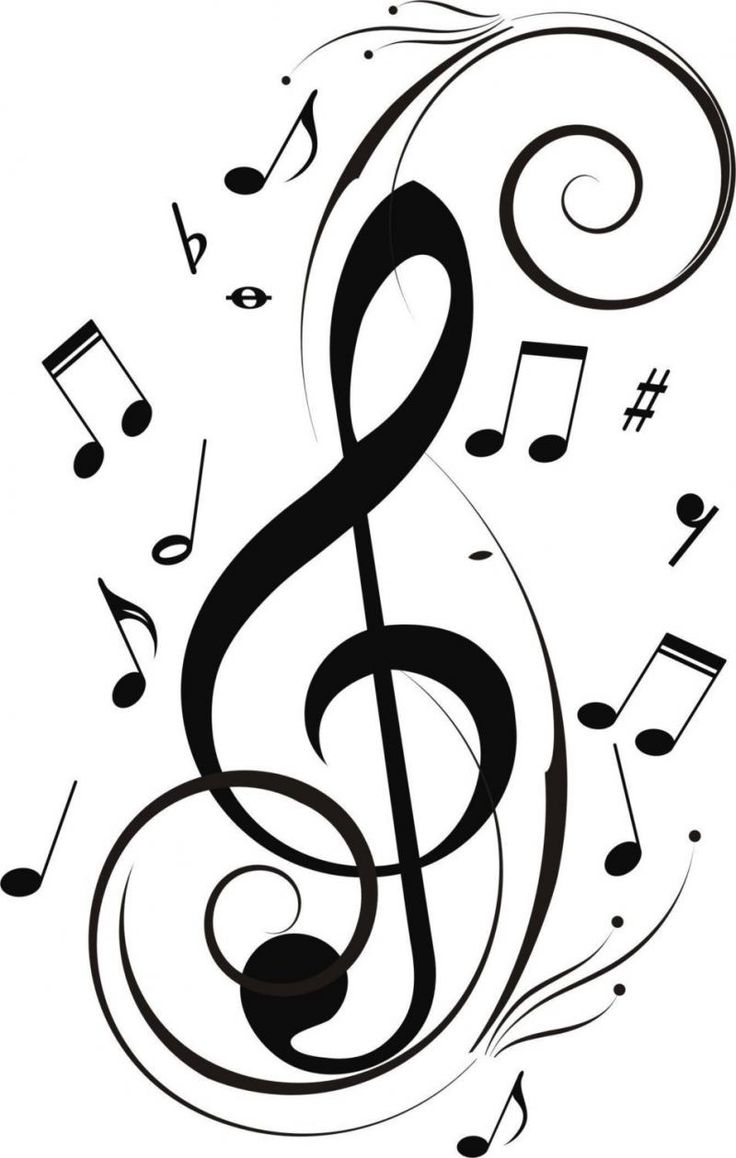 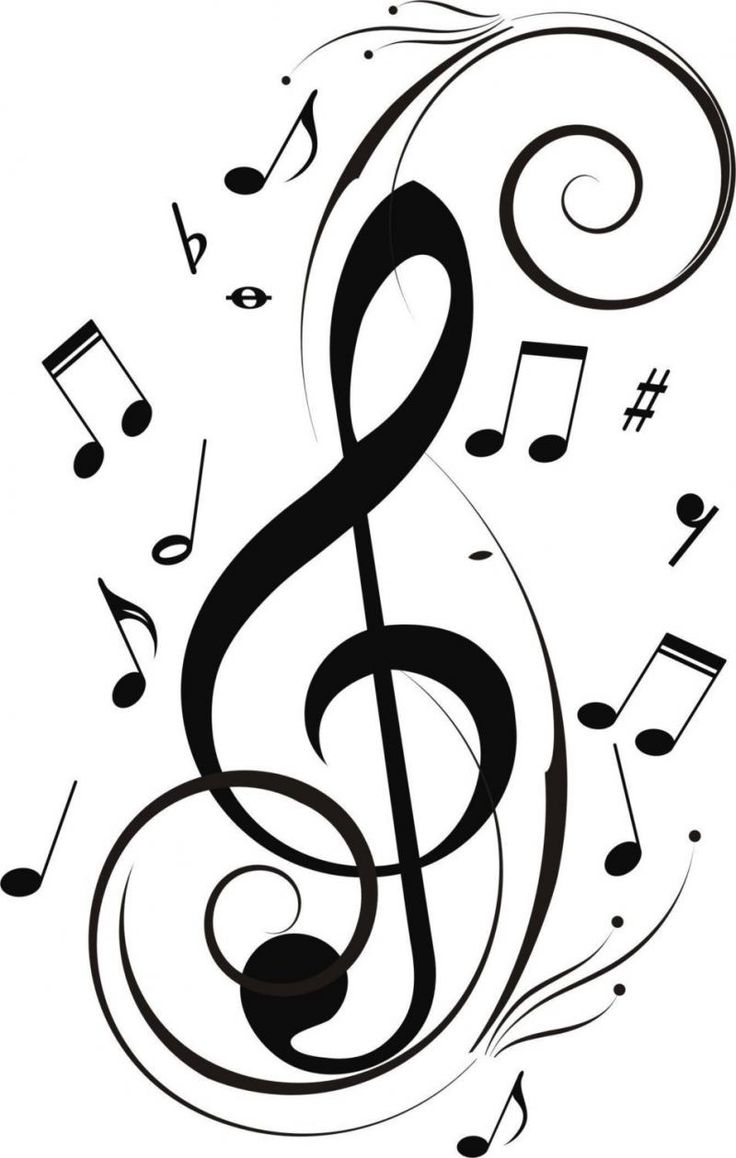 Tune: Are you sleeping.
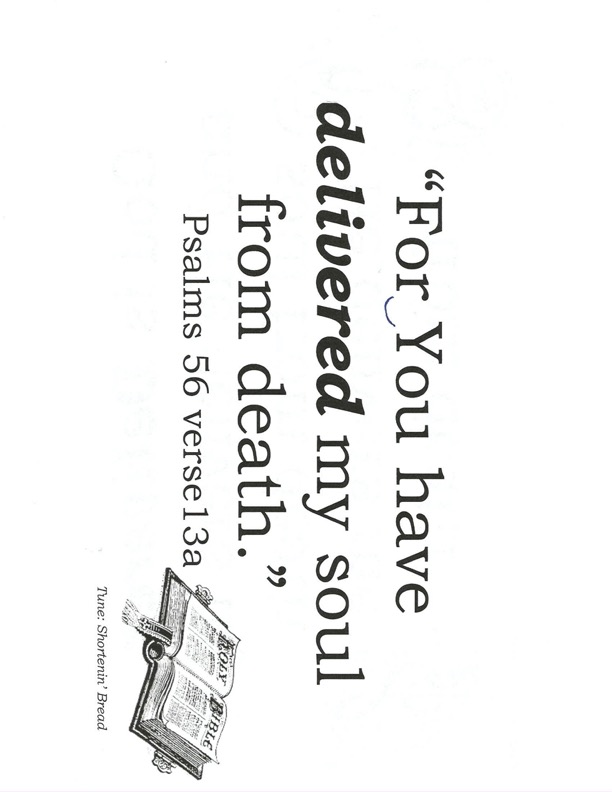 “For You have 
delivered my soul
from death.”
Psalms 56 verse13a
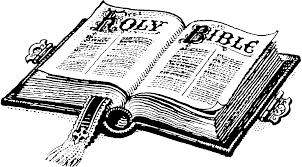 Tune: Shortenin’ Bread
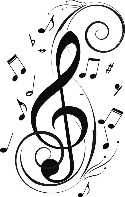 God is Eternal
He had no
beginning 
God is Eternal
and
He will never end
(2x)
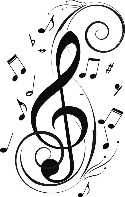 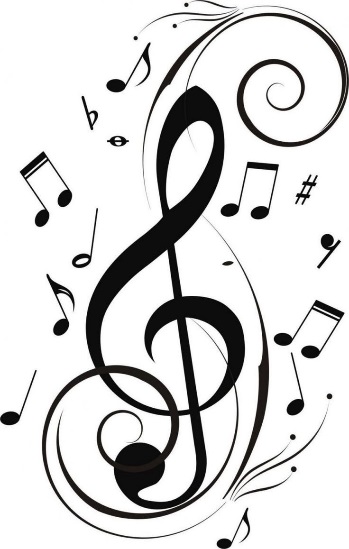 (2x)
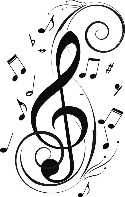 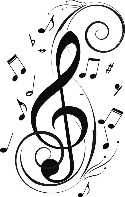 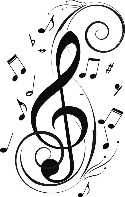 Tune: Are you sleeping.
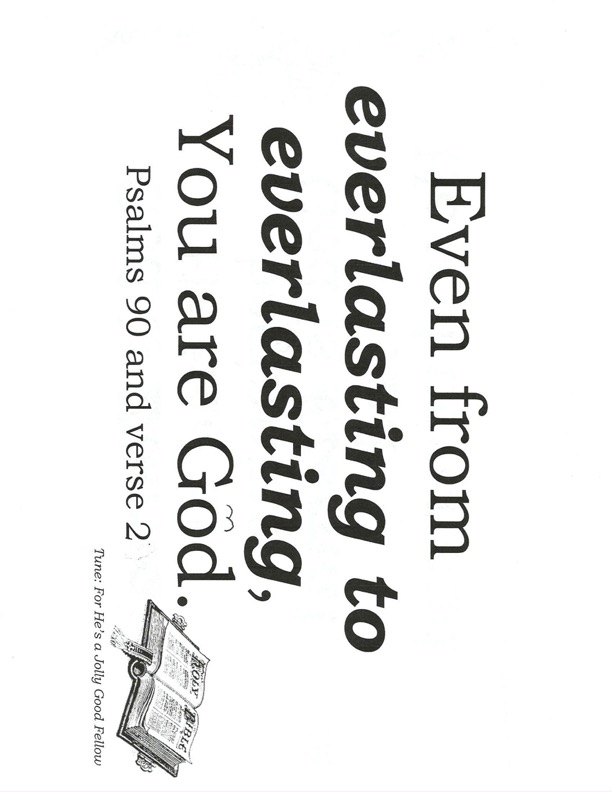 Even from 
everlasting to 
everlasting, 
You are God.
Psalms 90 and verse 2b
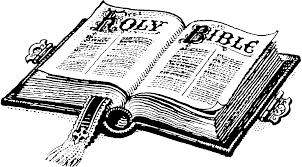 Tune: For He’s a Jolly Good Fellow
God is Faithful
He always keeps
His word.
(2x)
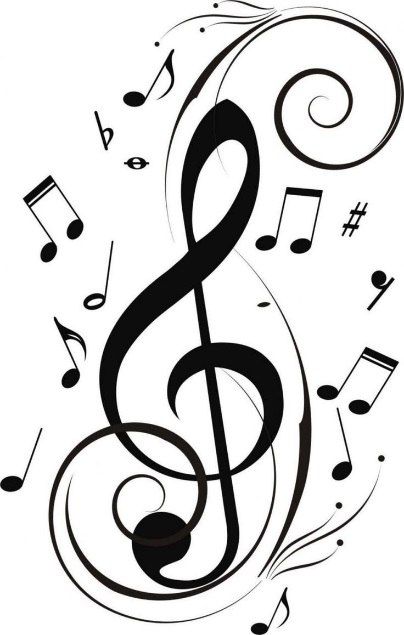 Tune: Are you sleeping.
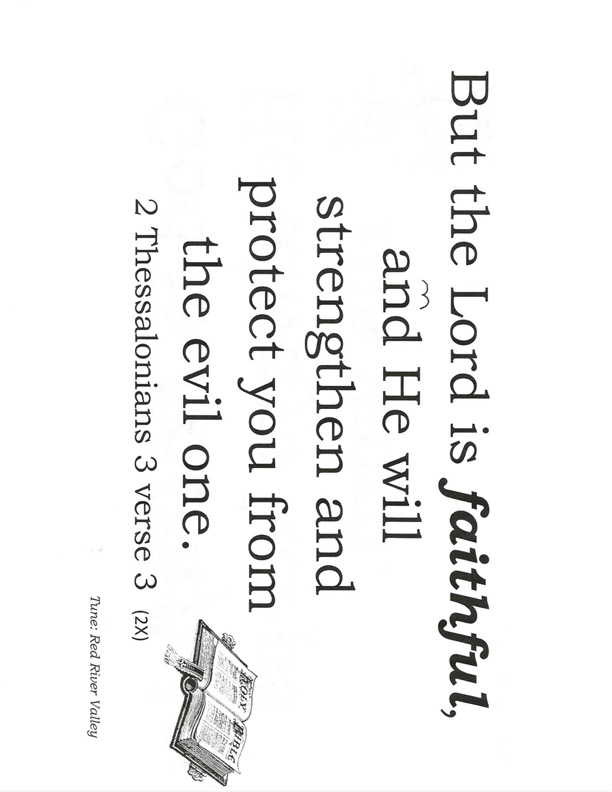 But the Lord is faithful, 
and He will
strengthen and
protect you from
the evil one.
2 Thessalonians 3 verse 3
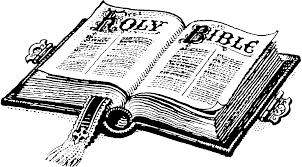 (2X)
Tune: Red River Valley
God is Good  
and He takes care of me
(2X)
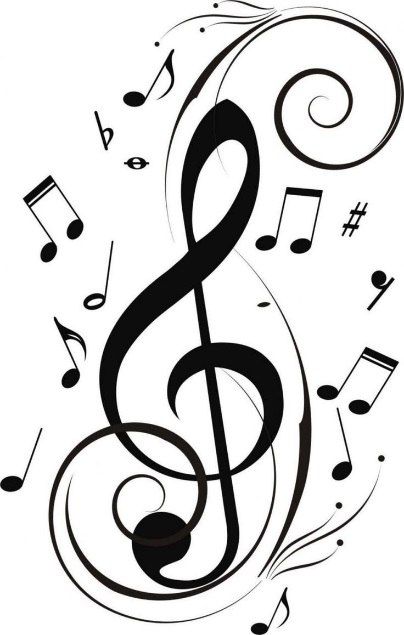 Tune: Are you sleeping.
Oh, taste and see
that The Lord
is good. 
Psalms 34 verse 8a
(3X)
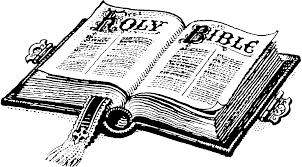 Tune: If You Are Happy and You Know It
God is Gracious
Giving gifts
(2X)
(2X)
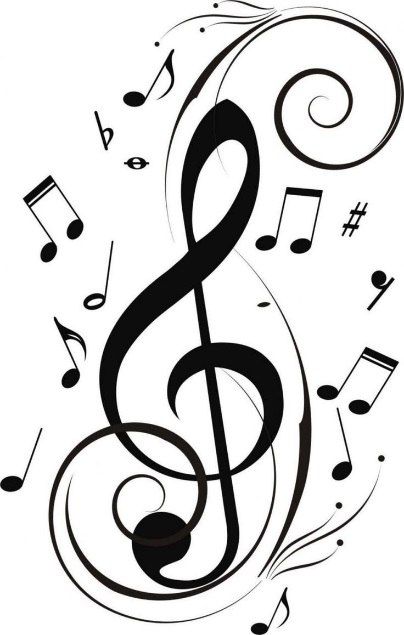 Tune: Are you sleeping.
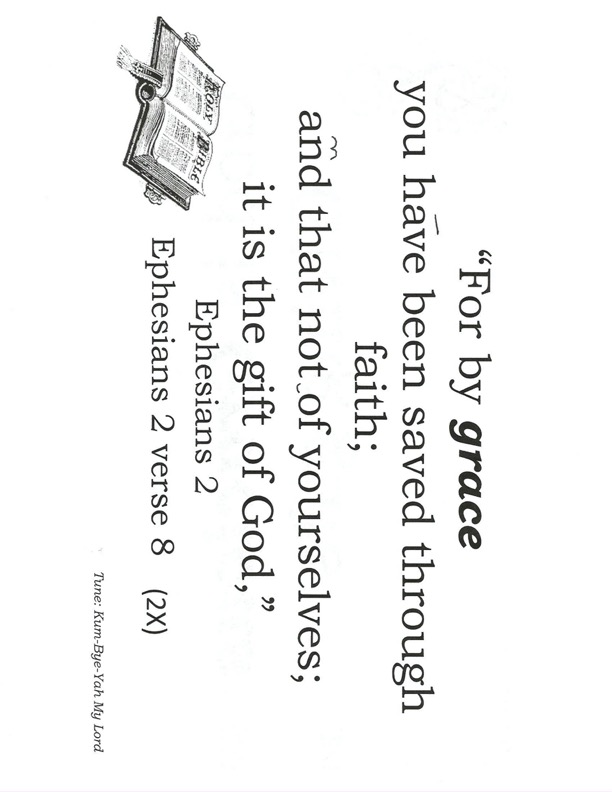 “For by grace
you have been saved through faith; 
and that not of yourselves; 
it is the gift of God,”
Ephesians 2
Ephesians 2 verse 8
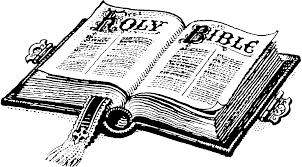 (2X)
Tune: Kum-Bye-Yah My Lord
God is Holy
Sinless, pure
(2X)
(2X)
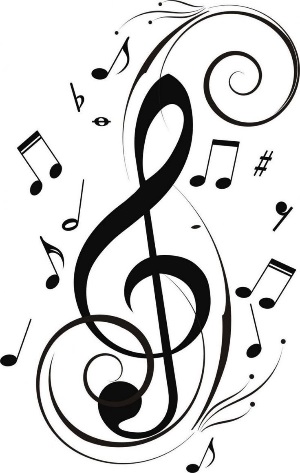 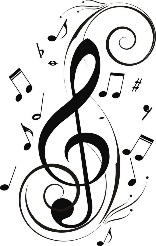 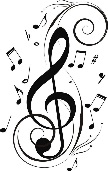 Tune: Are you sleeping.
“Exalt the LORD our God,
And worship 
at His holy hill;
For holy is the LORD
Our God.”
Psalms 99 verse 9
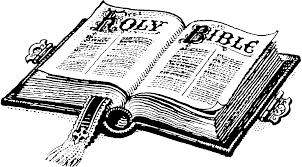 For holy is the LORD our God
Psalms 99 and verse 9
Tune: John Jacob Jingleheimer Schmidt
God is Immutable
Unchanging
(2X)
(2X)
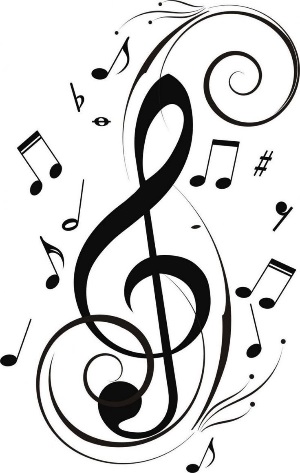 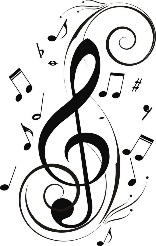 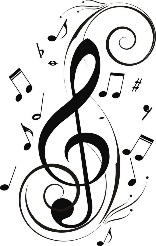 Tune: Are you sleeping.
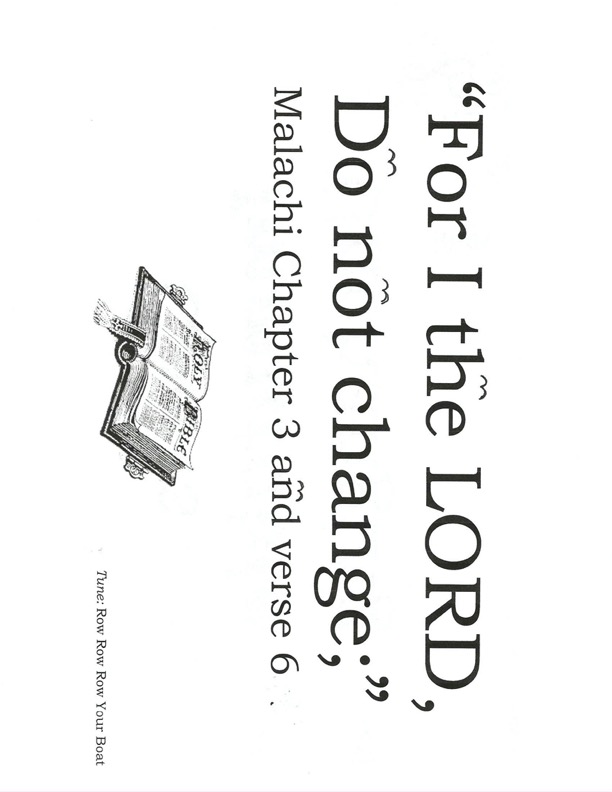 “For I the LORD, 
Do not change;” 
Malachi Chapter 3 and verse 6a!
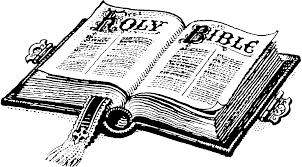 Tune: Row Row Row Your Boat
God is Infinite
He cannot 
be measured
(2X)
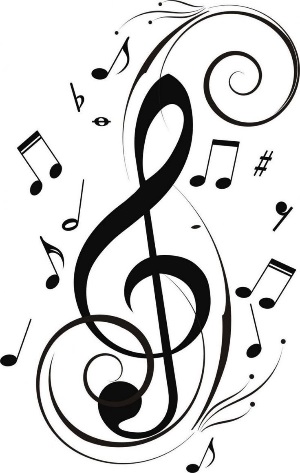 Tune: Are you sleeping.
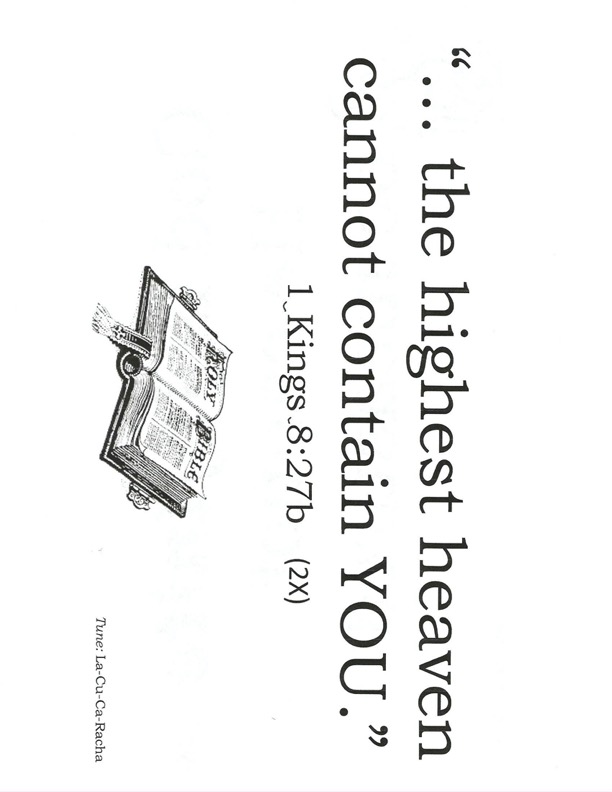 “… the highest heaven
cannot contain YOU.”
1 Kings 8:27b
(2X)
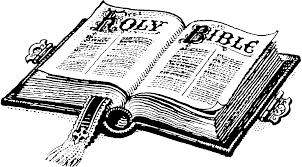 Tune: La-Cu-Ca-Racha
God is Just
Punishing sin
(2X)
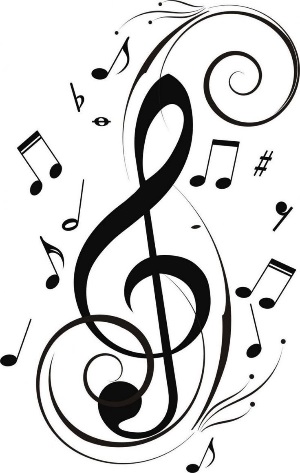 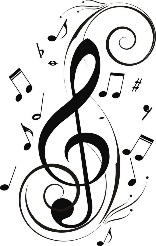 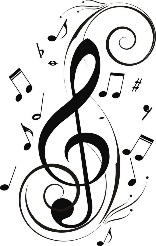 Tune: Are you sleeping.
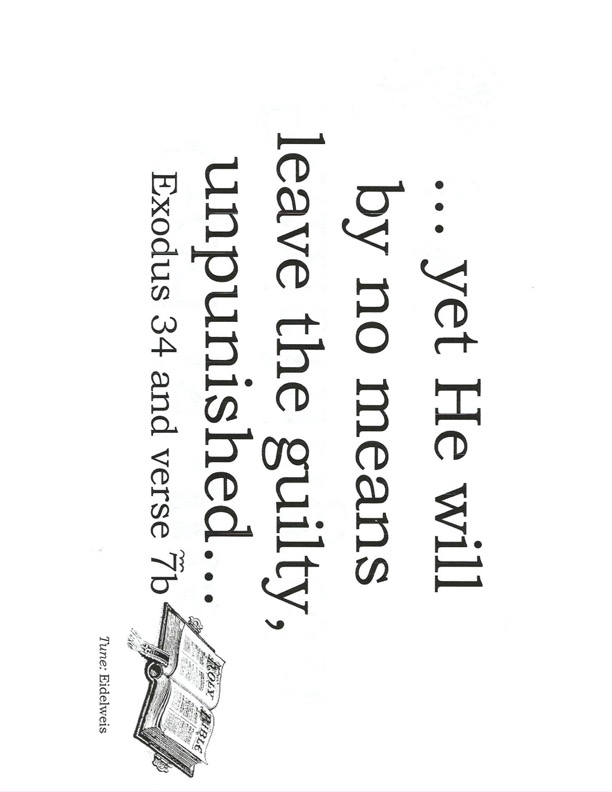 … yet He will 
by no means 
leave the guilty, unpunished…
Exodus 34 and verse 7b
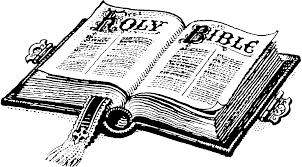 Tune: Eidelweis
God is Kind
and His kindness never ends
(2X)
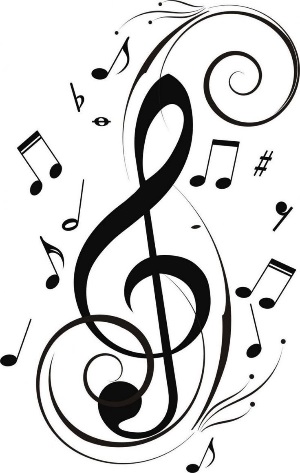 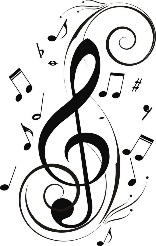 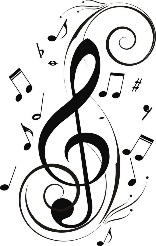 Tune: Are you sleeping.
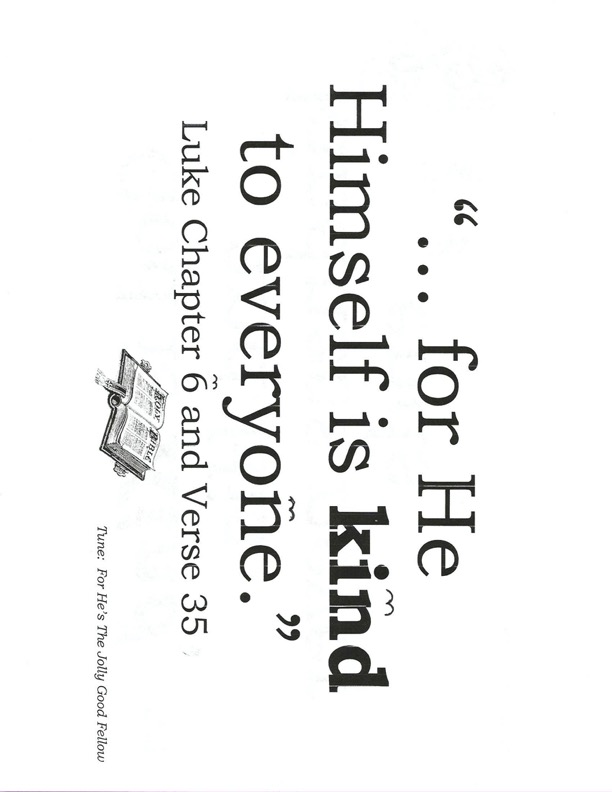 “… for He Himself is kind to everyone.”
Luke Chapter 6 and Verse 35c
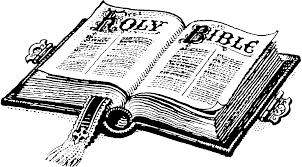 Tune:  For He’s The Jolly Good Fellow
God is LOVE
so He sent
Lord Jesus
(2X)
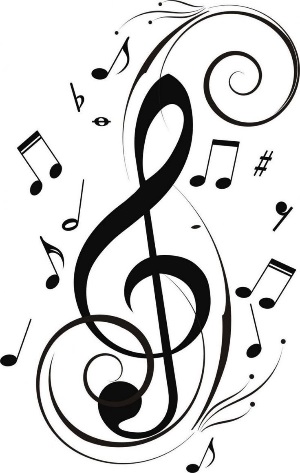 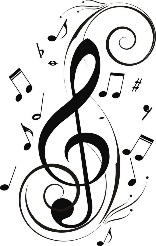 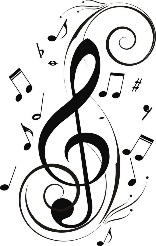 Tune: Are you sleeping.
“God is love …”
1 John 4:16b
(2x)
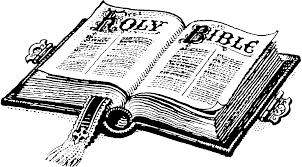 Tune: Are You Sleeping
God’s Longsuffering
He’s patient
(2X)
(2X)
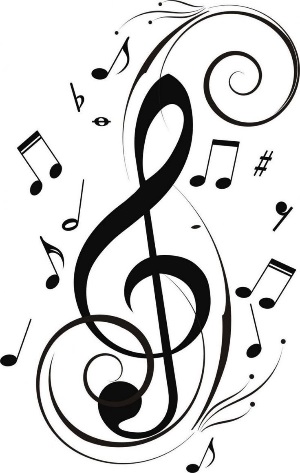 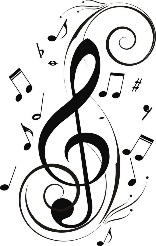 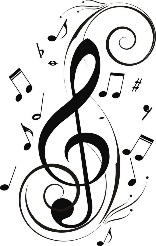 Tune: Are you sleeping.
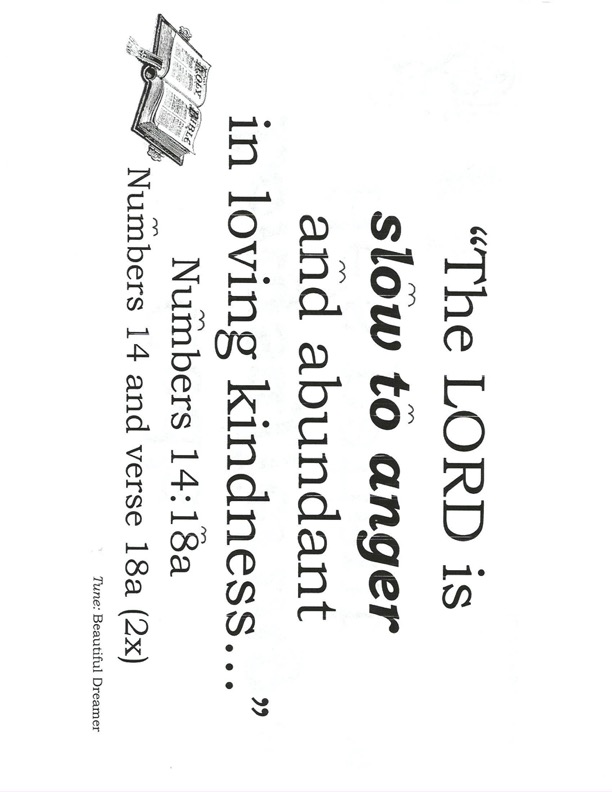 “The LORD is
slow to anger
and abundant
in loving kindness...”
Numbers 14:18a
Numbers 14 and verse 18a (2x)
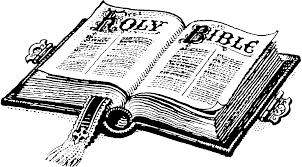 Tune: Beautiful Dreamer
God is Merciful
He holds back
punishment
(2X)
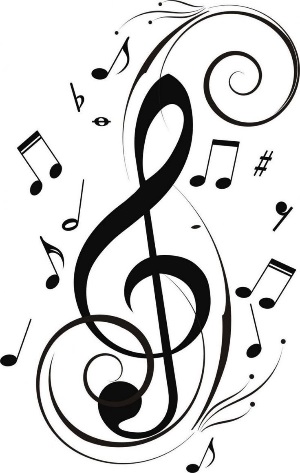 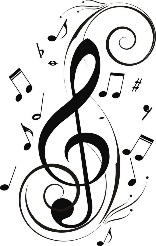 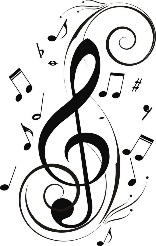 Tune: Are you sleeping.
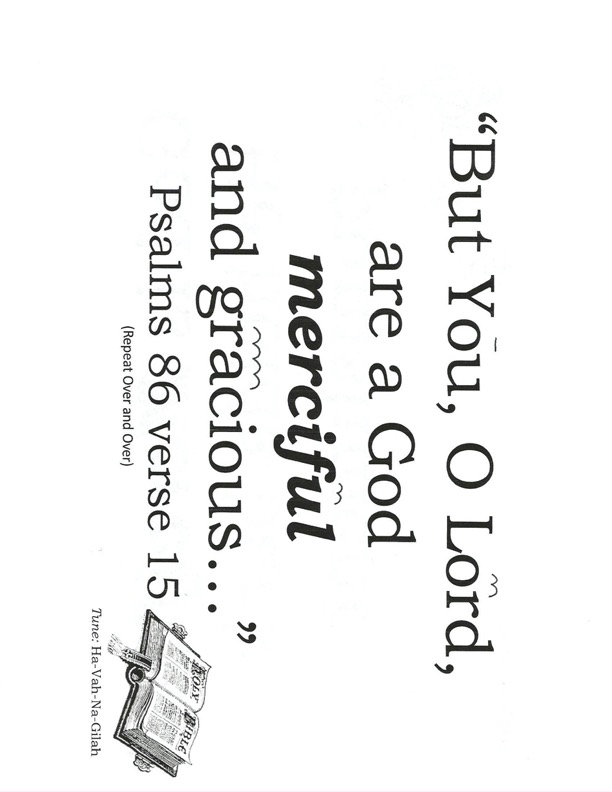 “But You, O Lord, 
are a God
merciful
and gracious…”
Psalms 86 verse 15
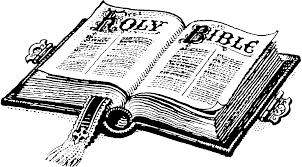 (Repeat Over and Over)
Tune: Ha-Vah-Na-Gilah
God is Near 
to all who
call upon Him
(2X)
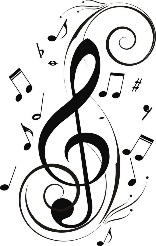 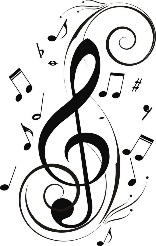 Tune: Are you sleeping.
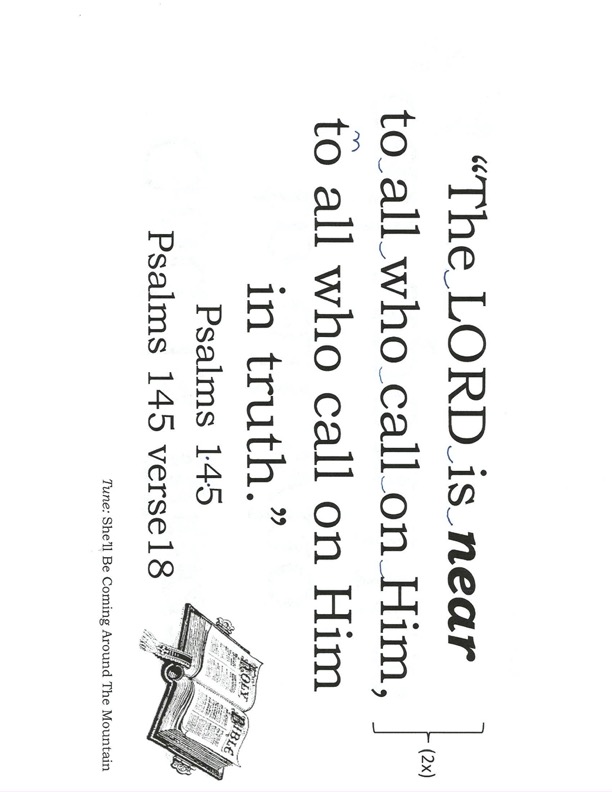 “The LORD is near
to all who call on Him, 
to all who call on Him 
in truth.”
Psalms 145
Psalms 145 verse18
(2x)
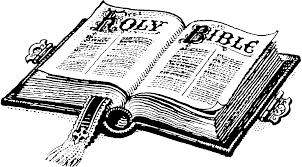 Tune: She’ll Be Coming Around The Mountain
God’s Omnipotent 
He is all
powerful
(2X)
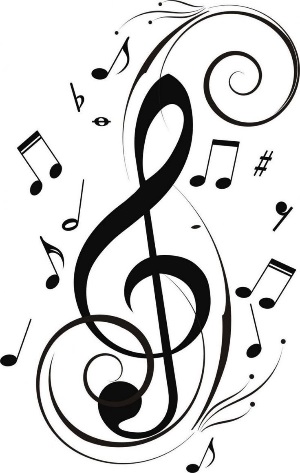 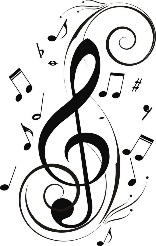 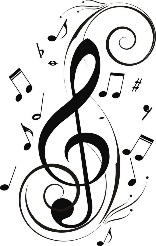 Tune: Are you sleeping.
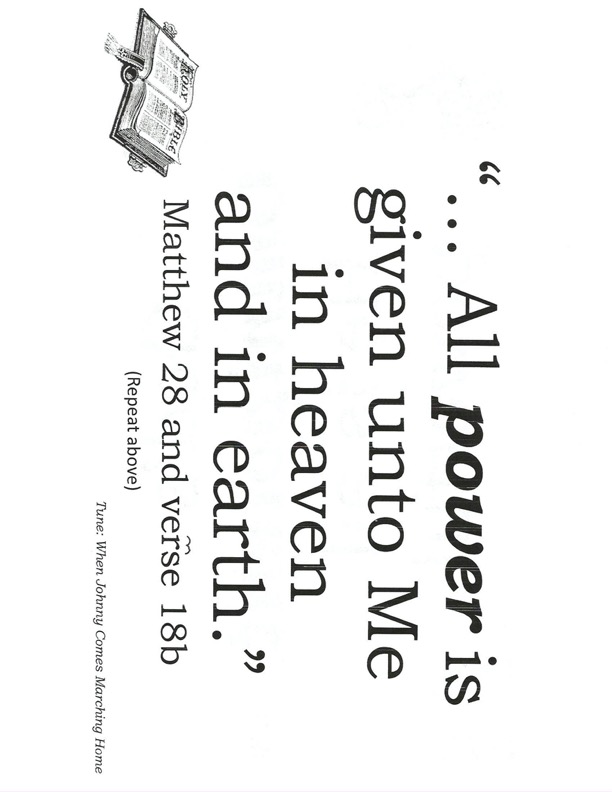 “… All power is
given unto Me
in heaven
and in earth.”
Matthew 28 and verse 18b
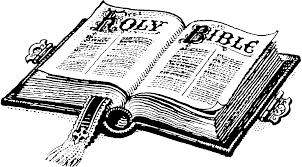 (Repeat above)
Tune: When Johnny Comes Marching Home
God’s Omniscient
All knowing
(2X)
(2X)
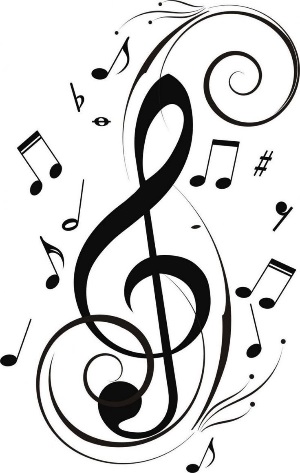 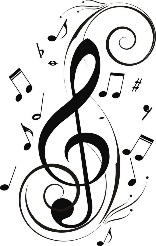 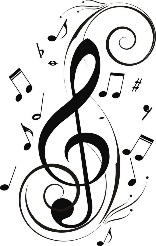 Tune: Are you sleeping.
“Great is our Lord, 
And abundant in strength;
His understanding
Is infinite.”
Psalms 147 verse 5…
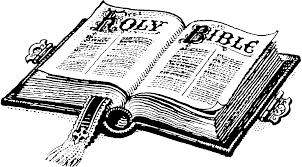 (2X)
Tune: London Bridge is Falling Down
God’s Omnipresent
Everywhere
(2X)
(2X)
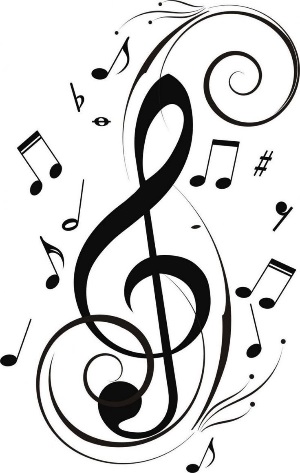 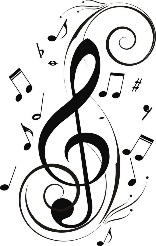 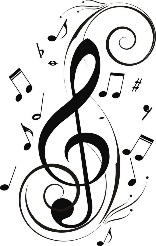 Tune: Are you sleeping.
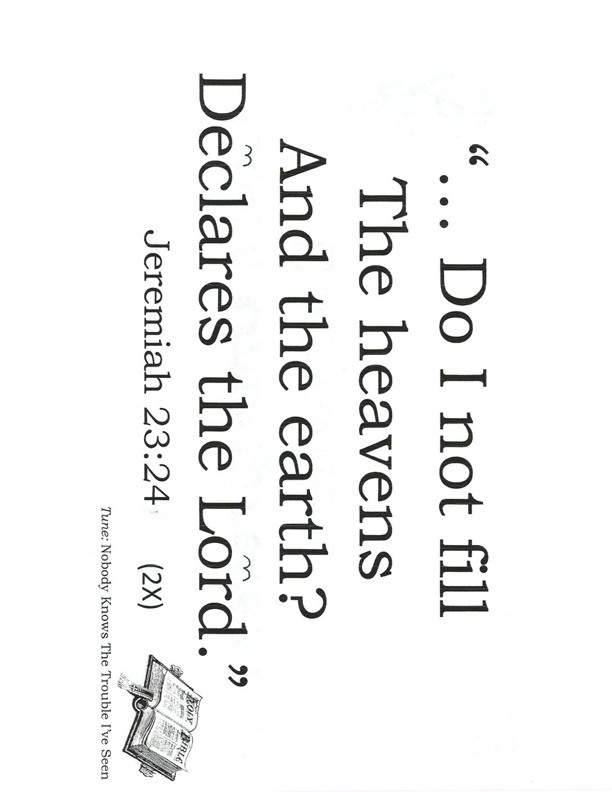 “… Do I not fill
The heavens
And the earth?
Declares the Lord.”
Jeremiah 23:24b
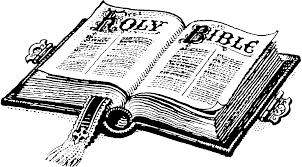 (2X)
Tune: Nobody Knows The Trouble I’ve Seen
God is Peace
and He gives us
His peace
(2X)
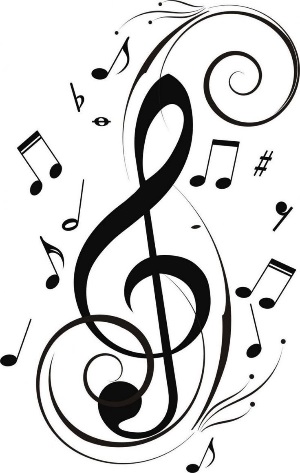 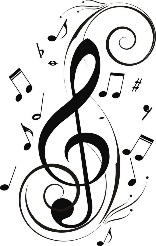 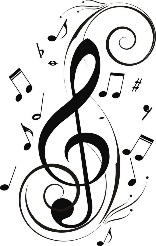 Tune: Are you sleeping.
“Peace I leave 
with you, 
My peace I give 
to you;” 
John 14:27a
(3X)
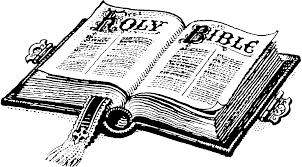 Tune: Battle Hymn of the Republic
God is Quick
He’s not slow
about His word
(2X)
(2X)
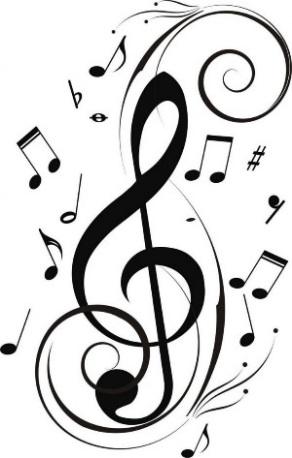 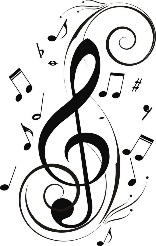 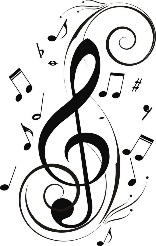 Tune: Are you sleeping.
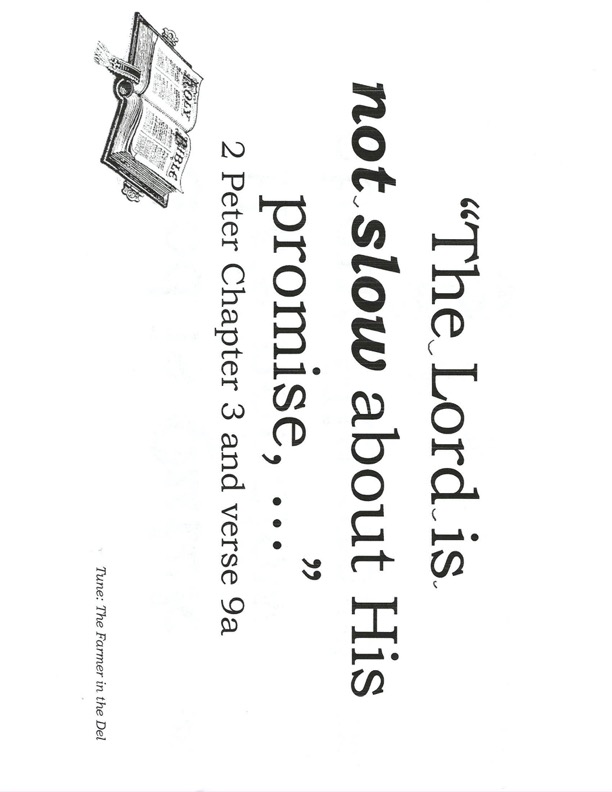 “The Lord is
not slow about His 
promise, …”
2 Peter Chapter 3 and verse 9a
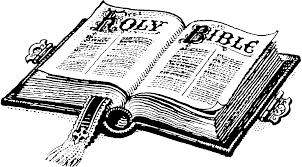 Tune: The Farmer in the Del
God is Quiet
And He Speaks in His stillness
(2X)
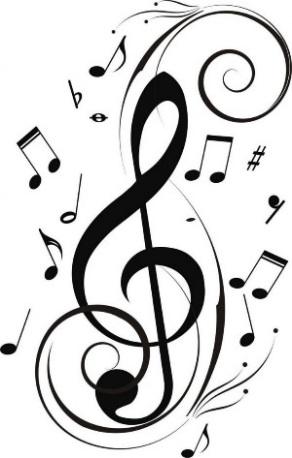 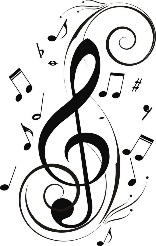 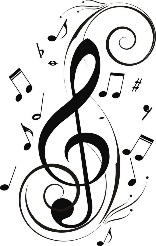 Tune: Are you sleeping.
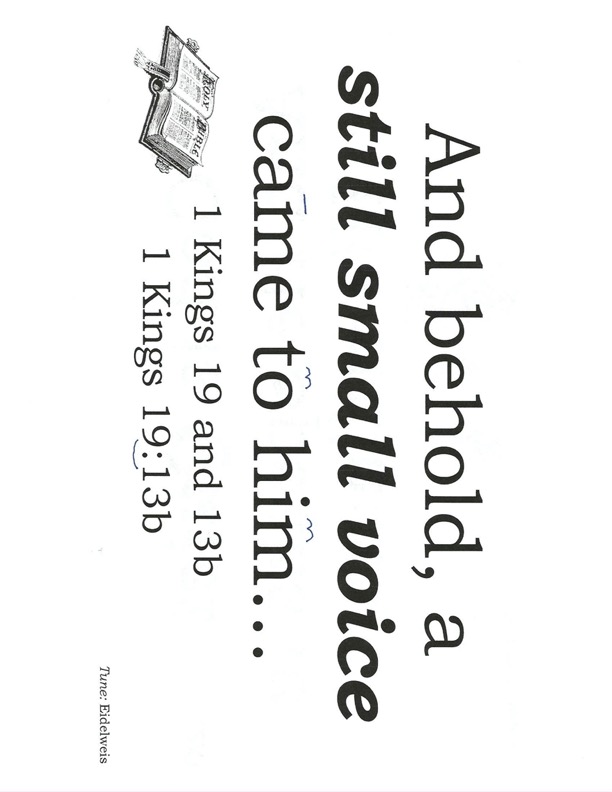 And behold, a still small voice came to him… 
1 Kings 19 and 13b
1 Kings 19:13b
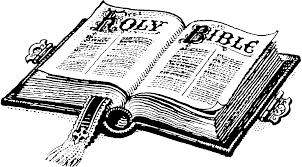 Tune: Eidelweis
God is 
Righteous
And He gives
His righteousness
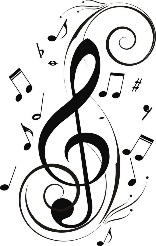 (2X)
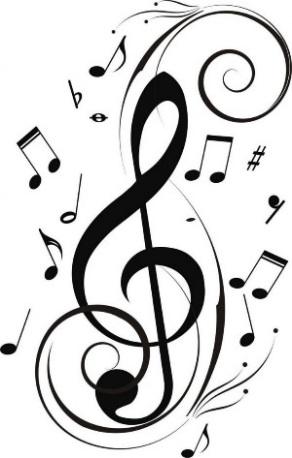 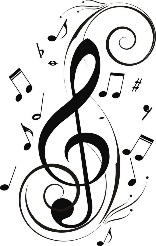 Tune: Are you sleeping.
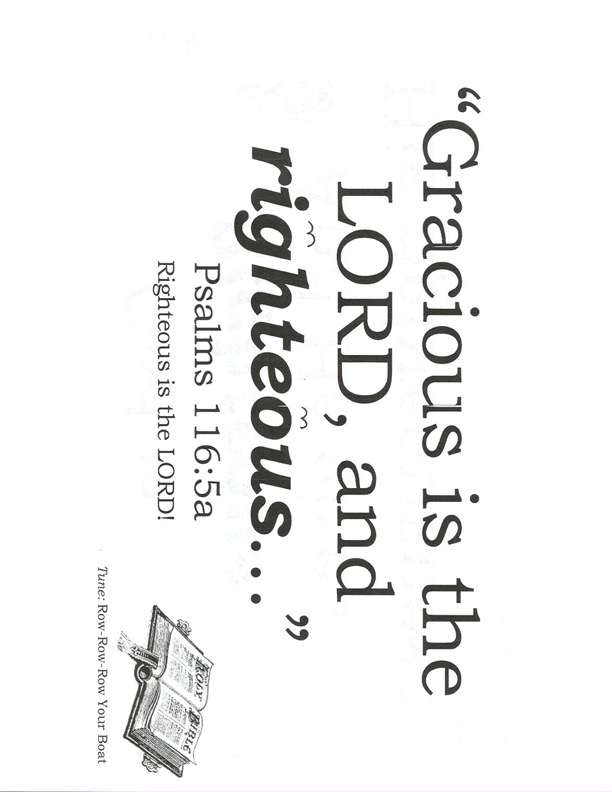 “Gracious is the LORD, and righteous…”
Psalms 116:5a
Righteous is the LORD!
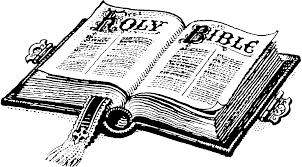 Tune: Row-Row-Row Your Boat
God is Sovereign
He controls
everything
(2X)
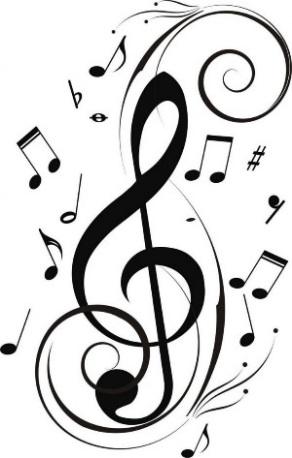 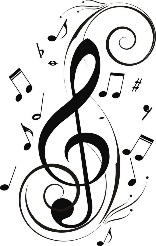 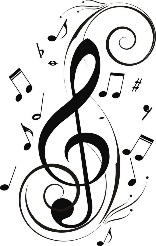 Tune: Are you sleeping.
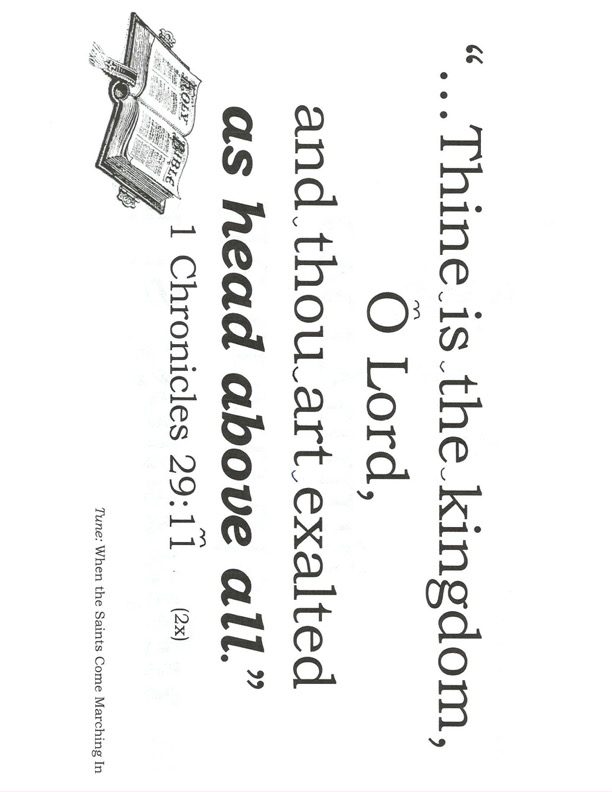 “…Thine is the kingdom, 
O Lord, 
and thou art exalted 
as head above all.”
1 Chronicles 29:11c
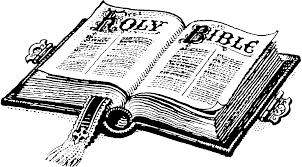 (2x)
Tune: When the Saints Come Marching In
God is Truth 
what He says
will happen
(2X)
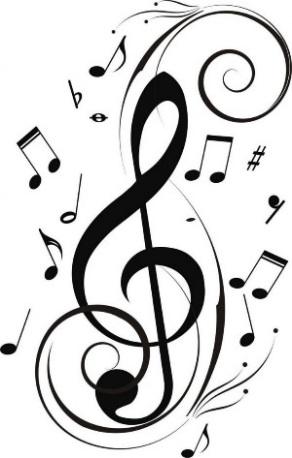 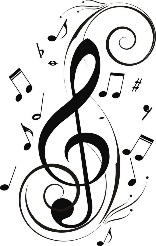 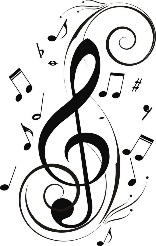 Tune: Are you sleeping.
“Your word
is truth.”
John 17 verse 17b
(2X)
(repeat from beginning)
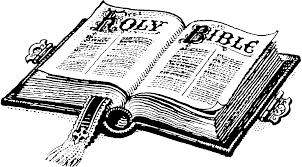 Tune: When the Saints Go Marching In
God is Triune
Father, Son, 
Holy Spirit
(2X)
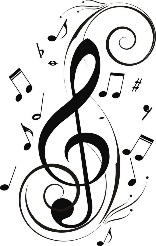 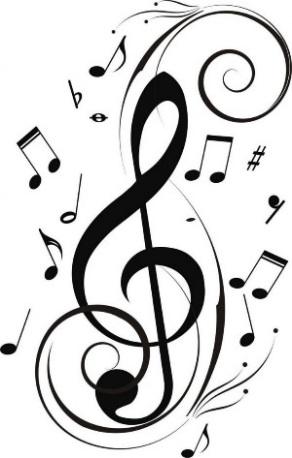 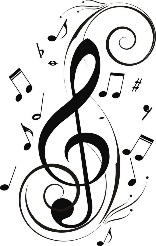 Tune: Are you sleeping.
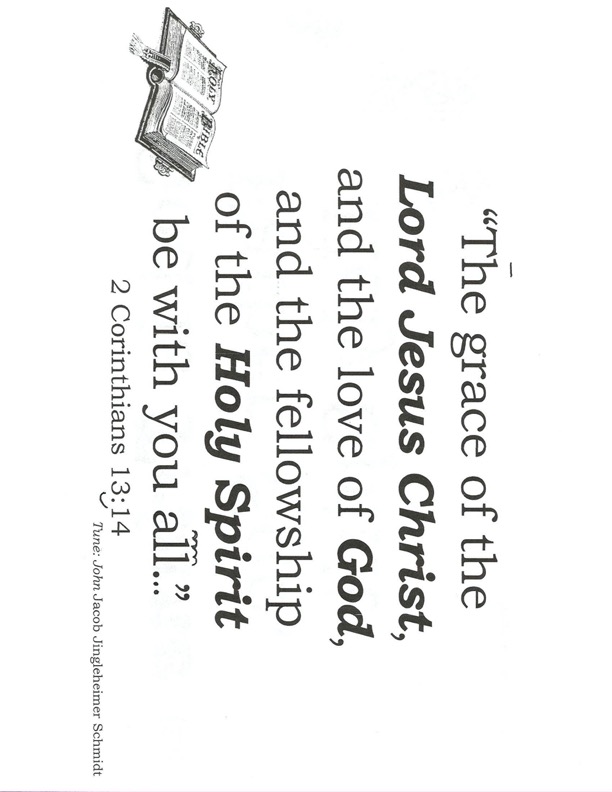 “The grace of the
Lord Jesus Christ, 
and the love of God, 
and the fellowship
of the Holy Spirit
be with you all.”
2 Corinthians 13:14
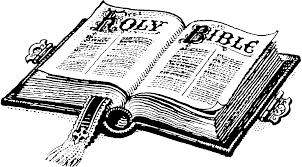 Tune: John Jacob Jingleheimer Schmidt
God Understands
He understands
everything
(2X)
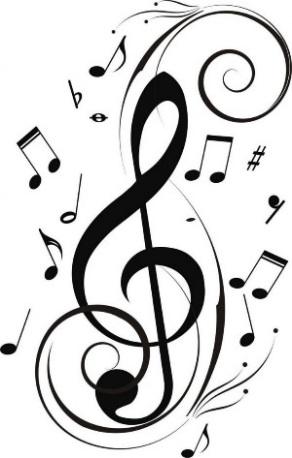 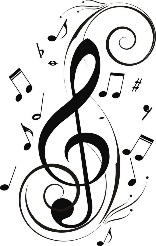 Tune: Are you sleeping.
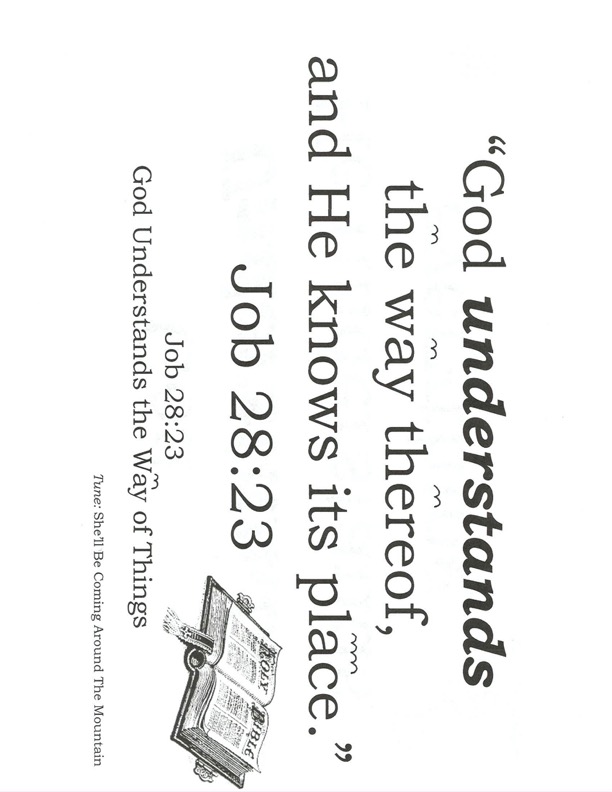 “God understands
the way thereof,
and He knows its place.”
Job 28:23
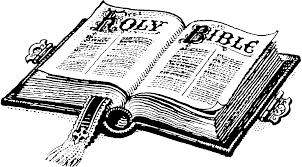 Job 28:23
God Understands the Way of Things
Tune: She’ll Be Coming Around The Mountain
God is Victorious
and by faith
we have
His victory
(2X)
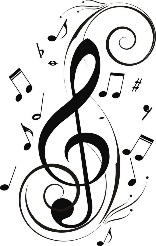 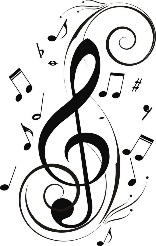 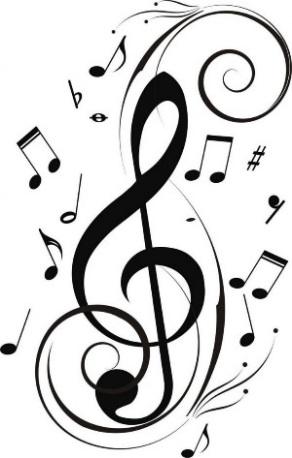 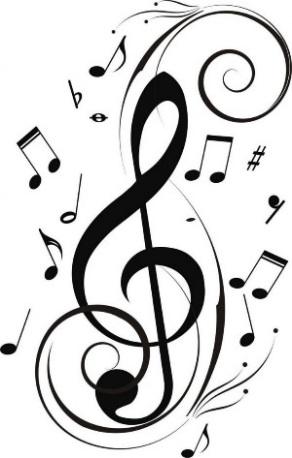 Tune: Are you sleeping.
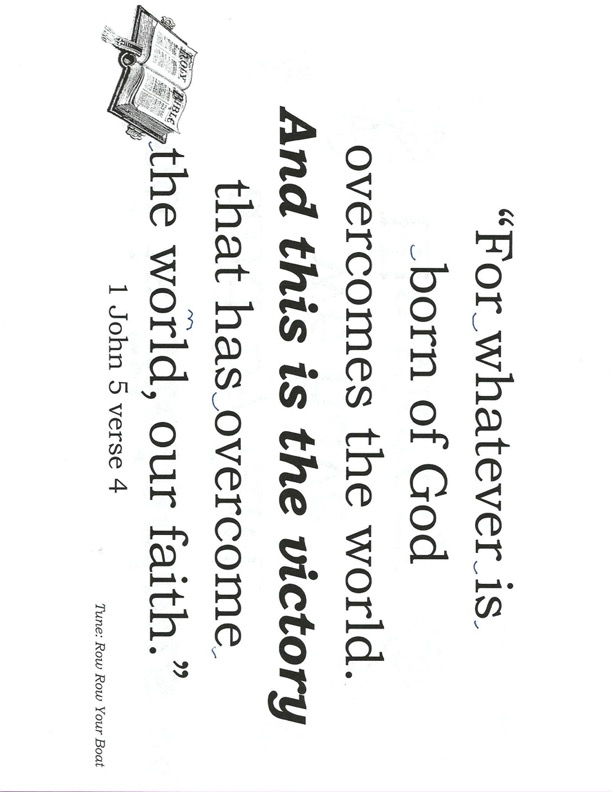 “For whatever is
born of God
overcomes the world.
And this is the victory
that has overcome
the world, our faith.”
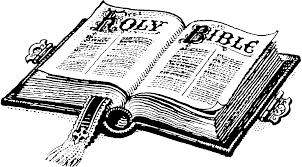 1 John 5 verse 4
Tune: Row Row Your Boat
God is Wise
and He knows
the best way
(2X)
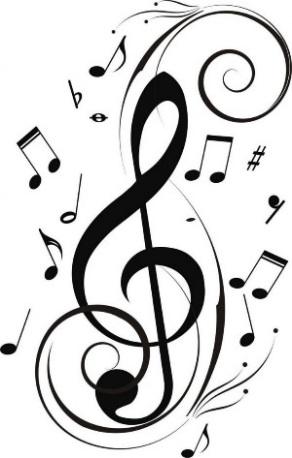 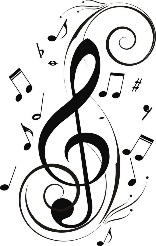 Tune: Are you sleeping.
“… Let the name
of God be blessed
forever and ever, 
for wisdom and power
belong to him.” 
Daniel 2 verse 20
(Chant)
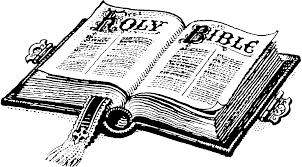 Tune: Yankee Doodle
God X-ceeds
He exceeds in
All things
(2X)
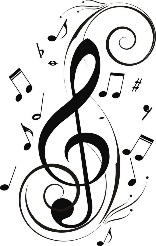 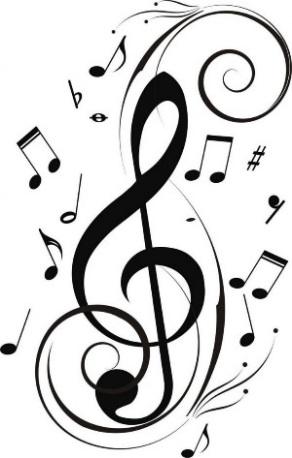 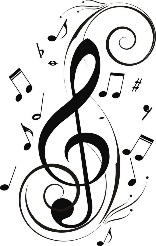 Tune: Are you sleeping.
“Now to Him who is able to
do eXceeding abundantly 
above all that we ask or think,
according to the power that
worketh in us, unto 
Him be glory…” glory, glory
Ephesians 3:20,21a
(repeat)
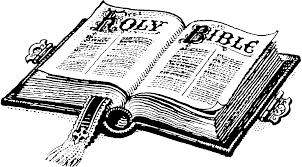 Tune: John Jacob Jingleheimer Schmidt
God is YHWH
(YAWEH)
He is the 
Great I AM
(2X)
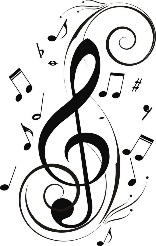 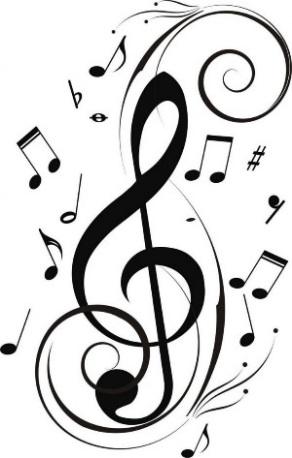 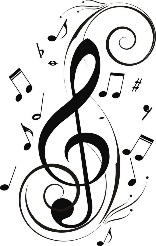 Tune: Are you sleeping.
“And God said 
to Moses, 
I AM WHO I AM.”
Exodus 3:14a
(3X)
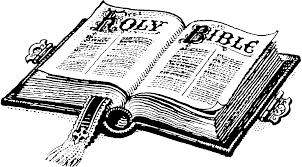 Tune: Battle Hymn of  the Republic
God is Zealous
and He wants us
to repent
(2X)
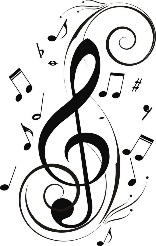 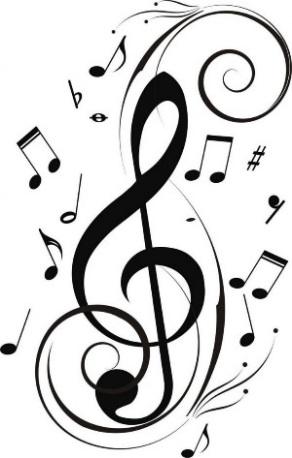 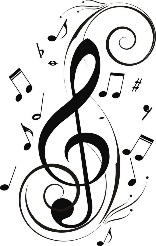 Tune: Are you sleeping.
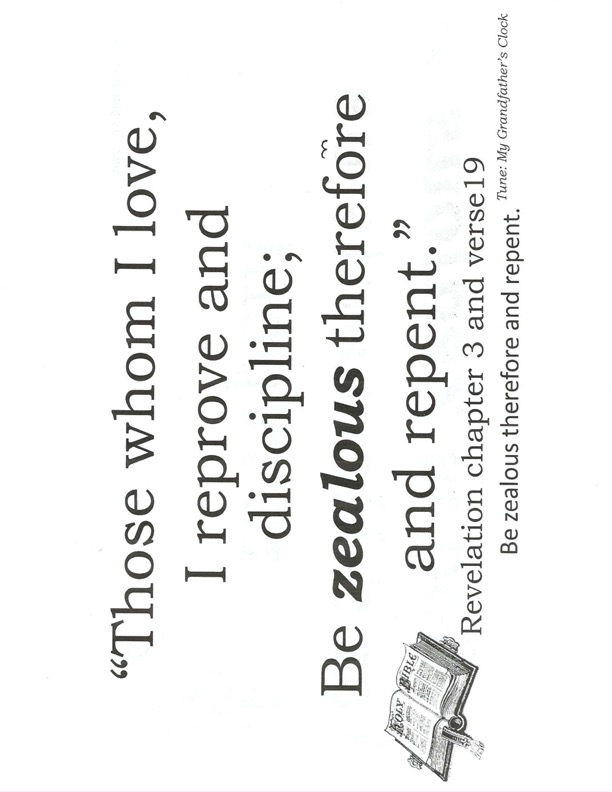 “Those whom I love, 
I reprove and discipline;
Be zealous therefore
and repent.”
Revelation chapter 3 and verse19
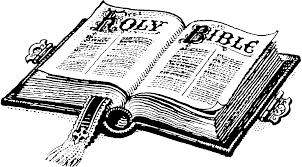 Tune: My Grandfather’s Clock
Be zealous therefore and repent.